Confluence: Campus-Wide Knowledge
Tony Brook, Kristen Grimes, & Tyler Piper
CIT Annual Conference - 2022
Campus-Wide Knowledge?
A central location for public (unauthenticated), internal (authenticated), and secured (permission restricted) knowledge. 

What Knowledge?
Processes & Procedures
Overviews
How To’s & Training
Department & Team Documents       
Configuration & Design Documents
Projects
Do not include usernames or passwords.
Benefits:
Accessible
Enables a learning culture
Better Decisions, Faster
Collaborative and Transparent
Less Duplication
Improved Customer Experiences
Retain knowledge.
What is Confluence?
Confluence is a web-based corporate wiki from Atlassian. 

Public Portal: Help.Ilstu.edu
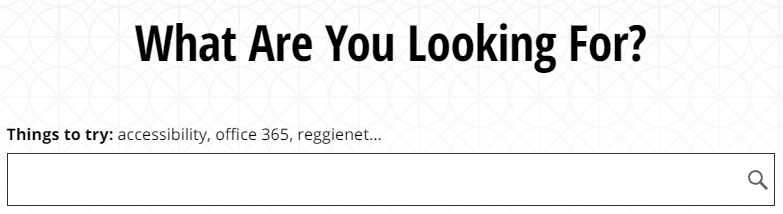 Confluence Walkthrough
Accessing Confluence (Authenticated Knowledge)
Navigation & Structure
Spaces
Pages
Permissions & Visibility
Searching
Page Creation and Updating
Labels
Macros
Access & Training
https://help.illinoisstate.edu/share-knowledge
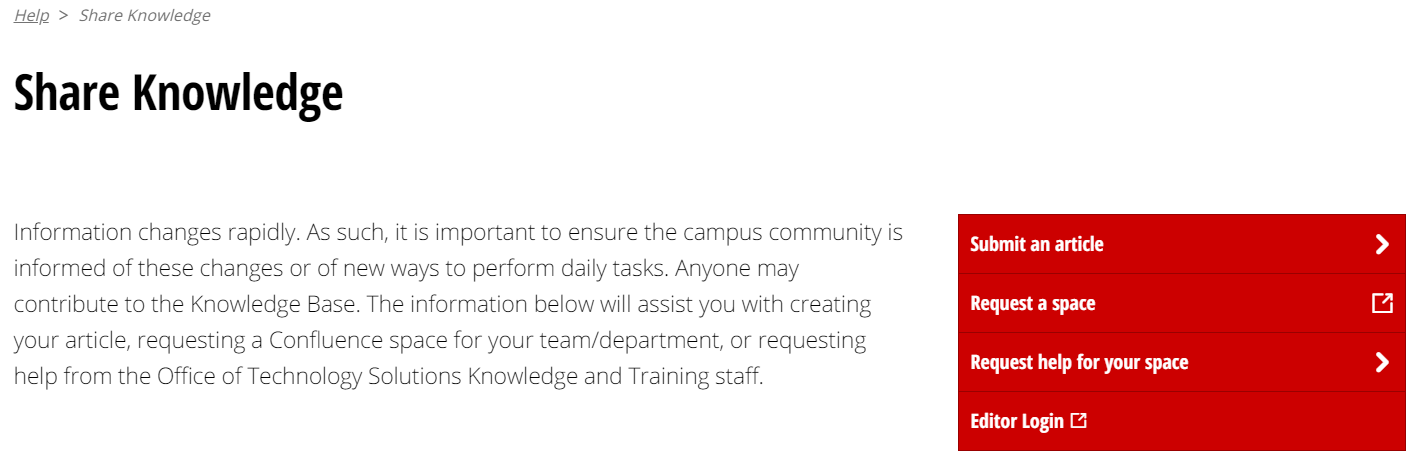 Questions?
Tony Brook, Kristen Grimes, & Tyler Piper
CIT Annual Conference - 2022